Integrating Transdisciplinary Perspectives on the Grand Challenges
KEEN EML Seminar with Sarah Brownell
February 16, 2022
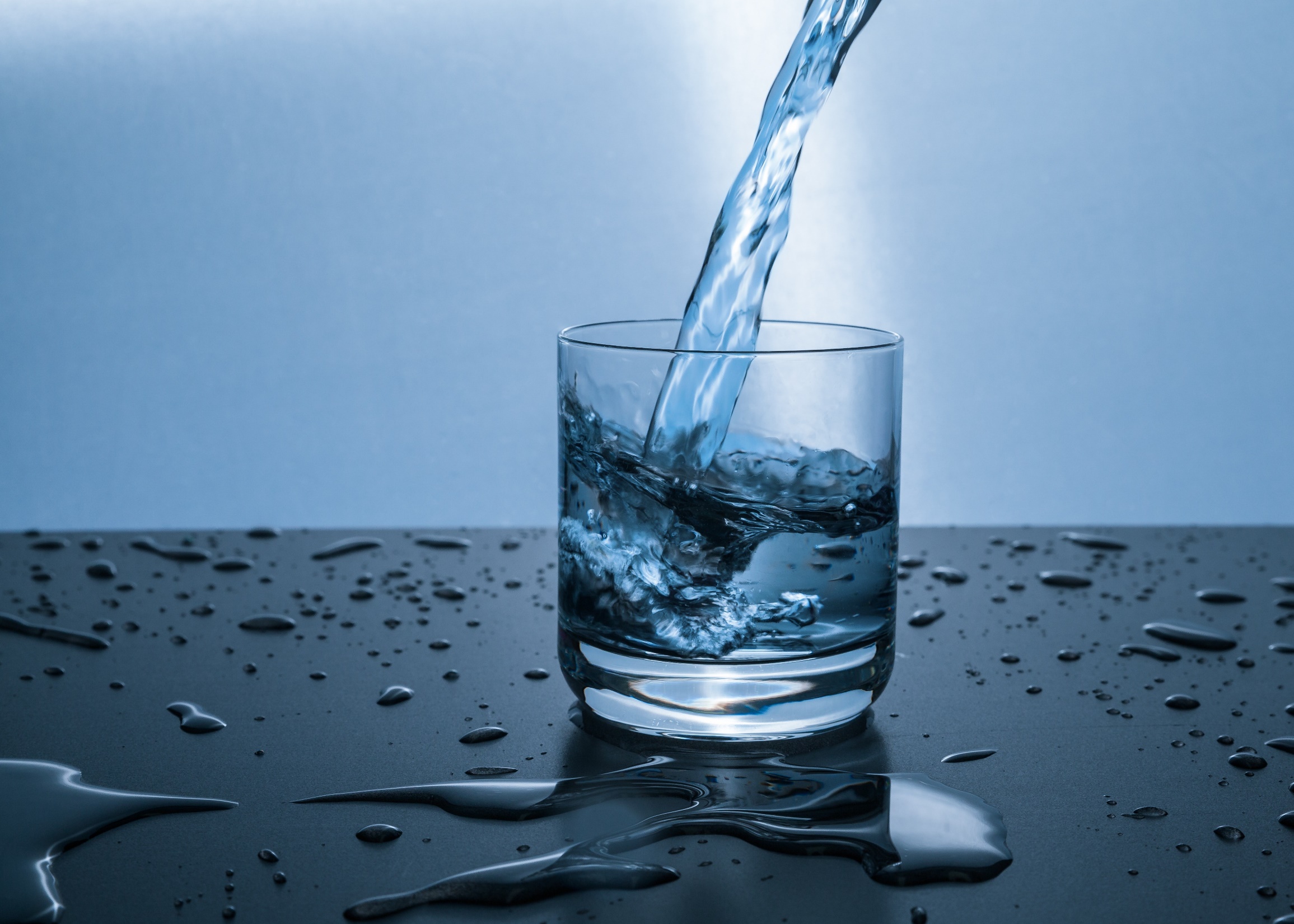 Agenda
Introductions 
Grand Challenges Scholars Program
GC: Clean Water Class, Tech + Ethics
The Play Pump, Transdisciplinary EML Module
Debrief
Call to Create more Transdisciplinary Grand Challenges Modules!
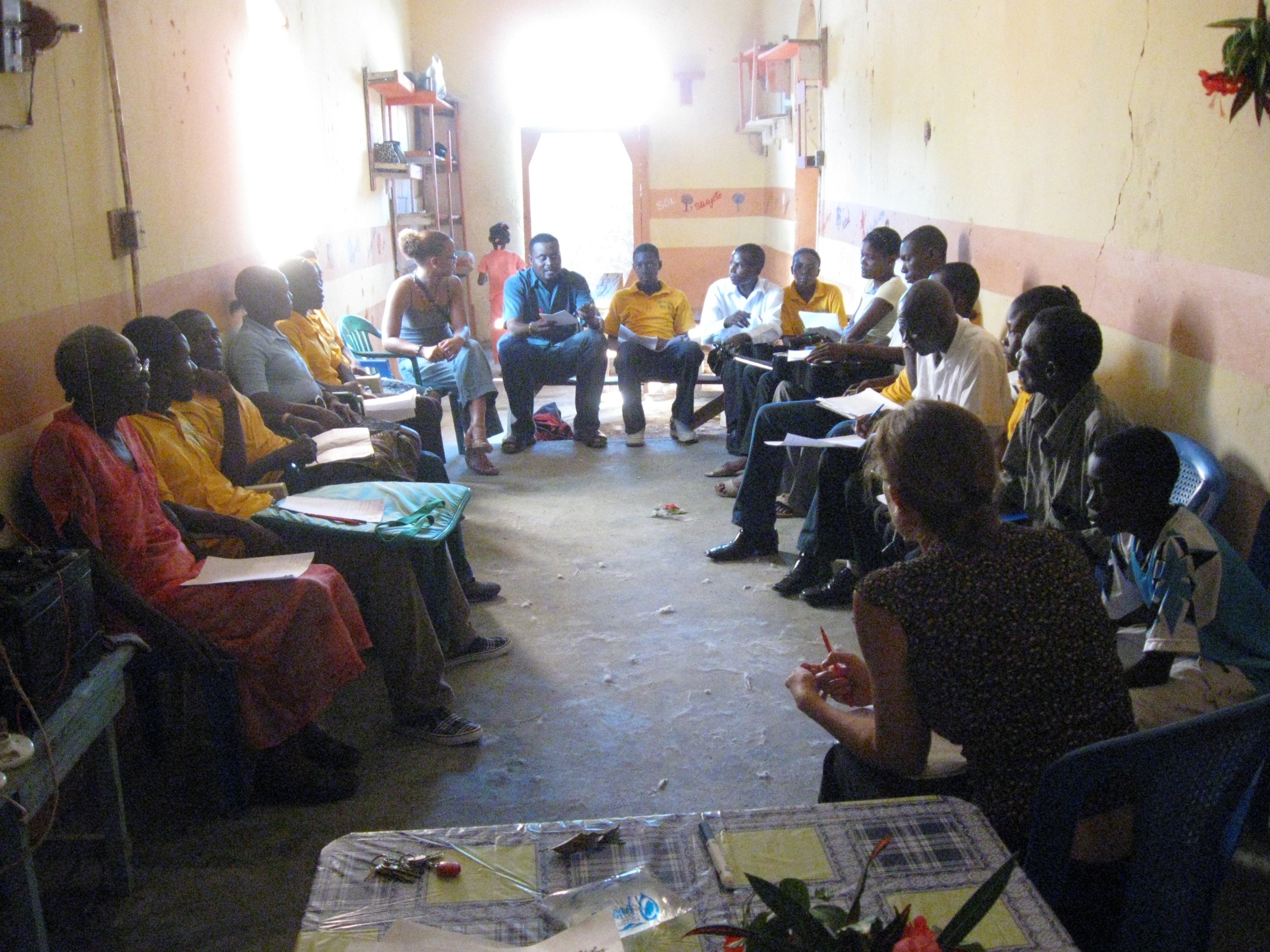 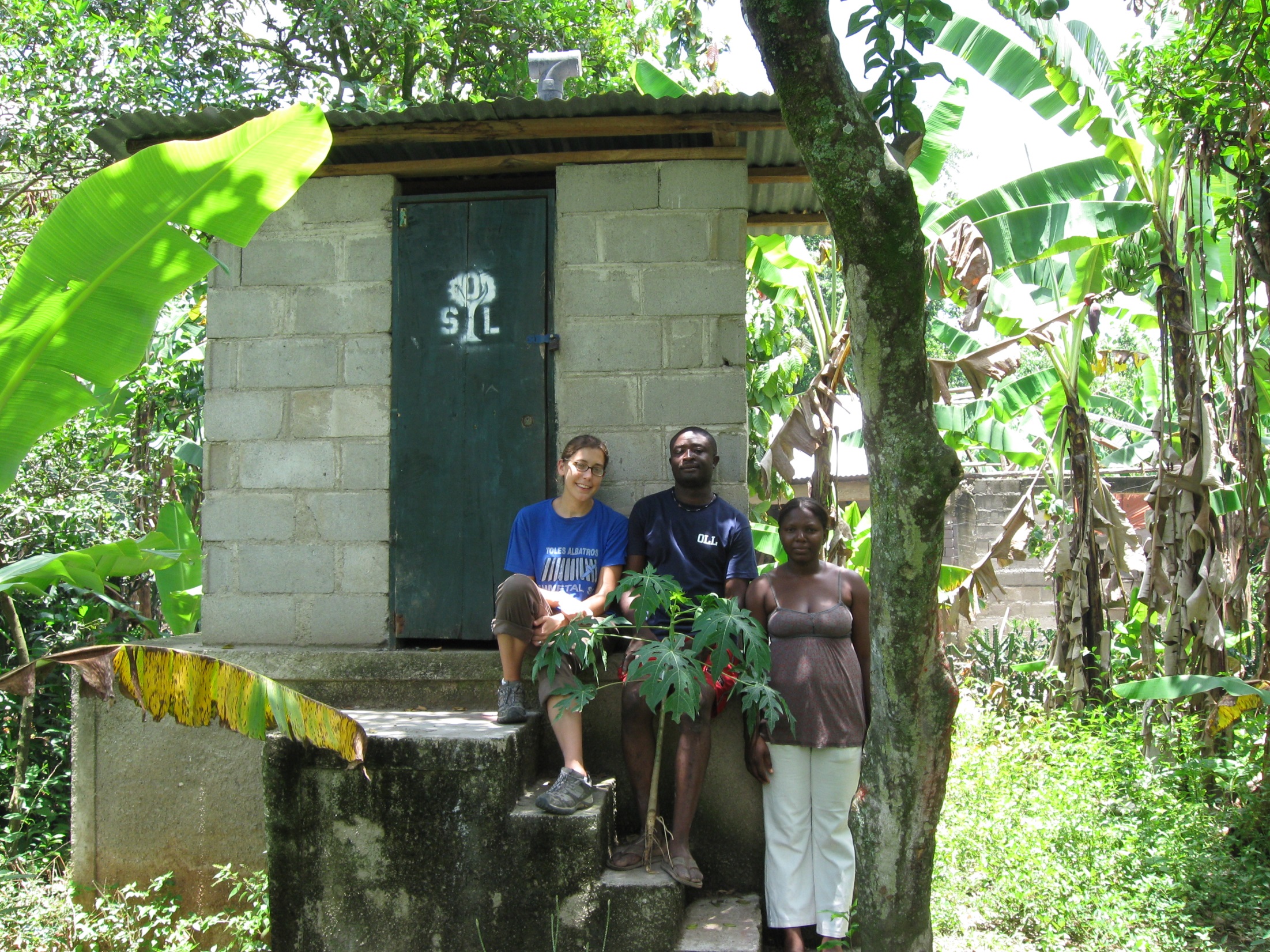 Sarah Brownell
Senior Lecturer and Director Grand Challenges Scholars Program
Co-founder Sustainable Organic Integrated Livelihoods (SOIL)
The Grand Challenges Scholars Program
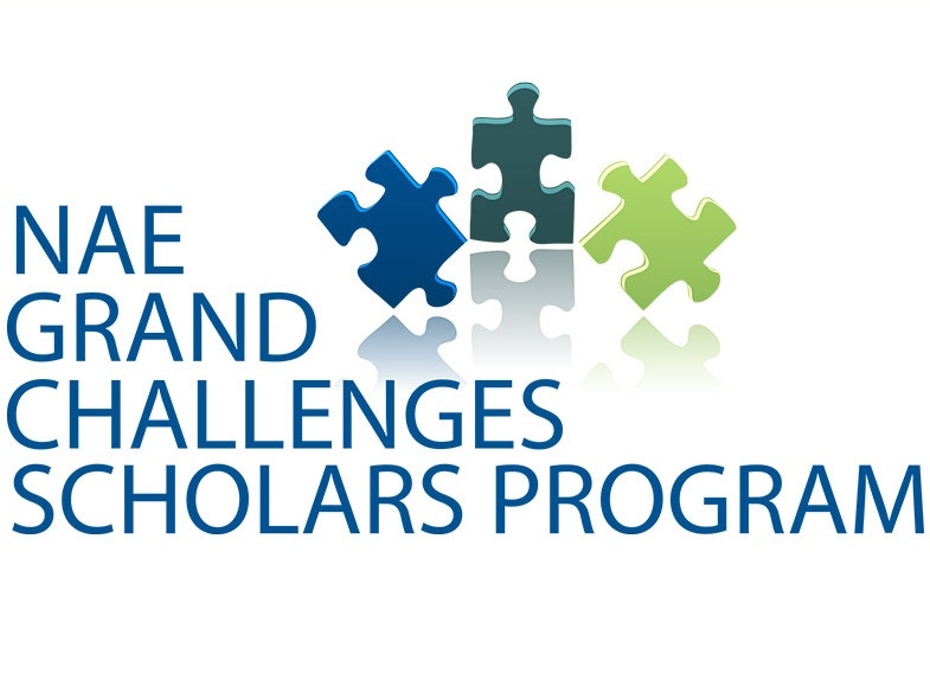 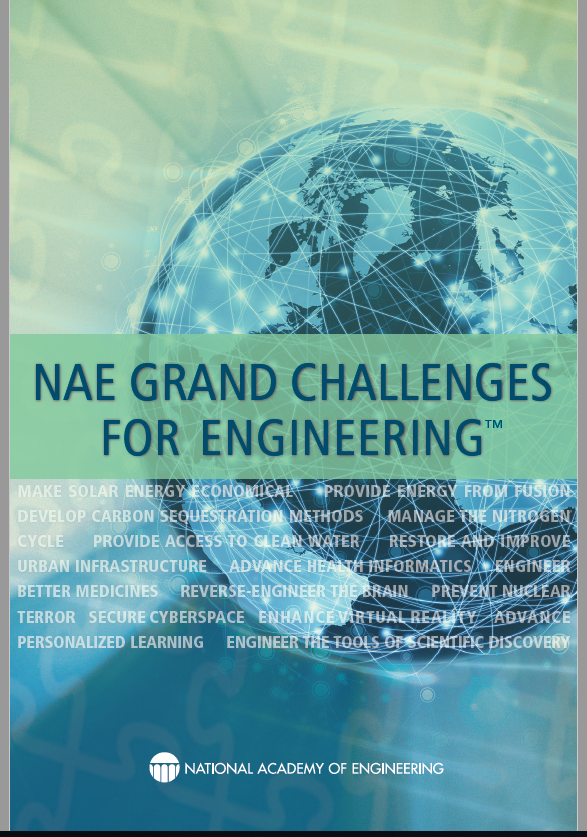 Grand Challenges Scholars Program
5 Competencies

Talent
Multidisciplinary
Global / Multicultural
Business / Entrepreneurship
Social
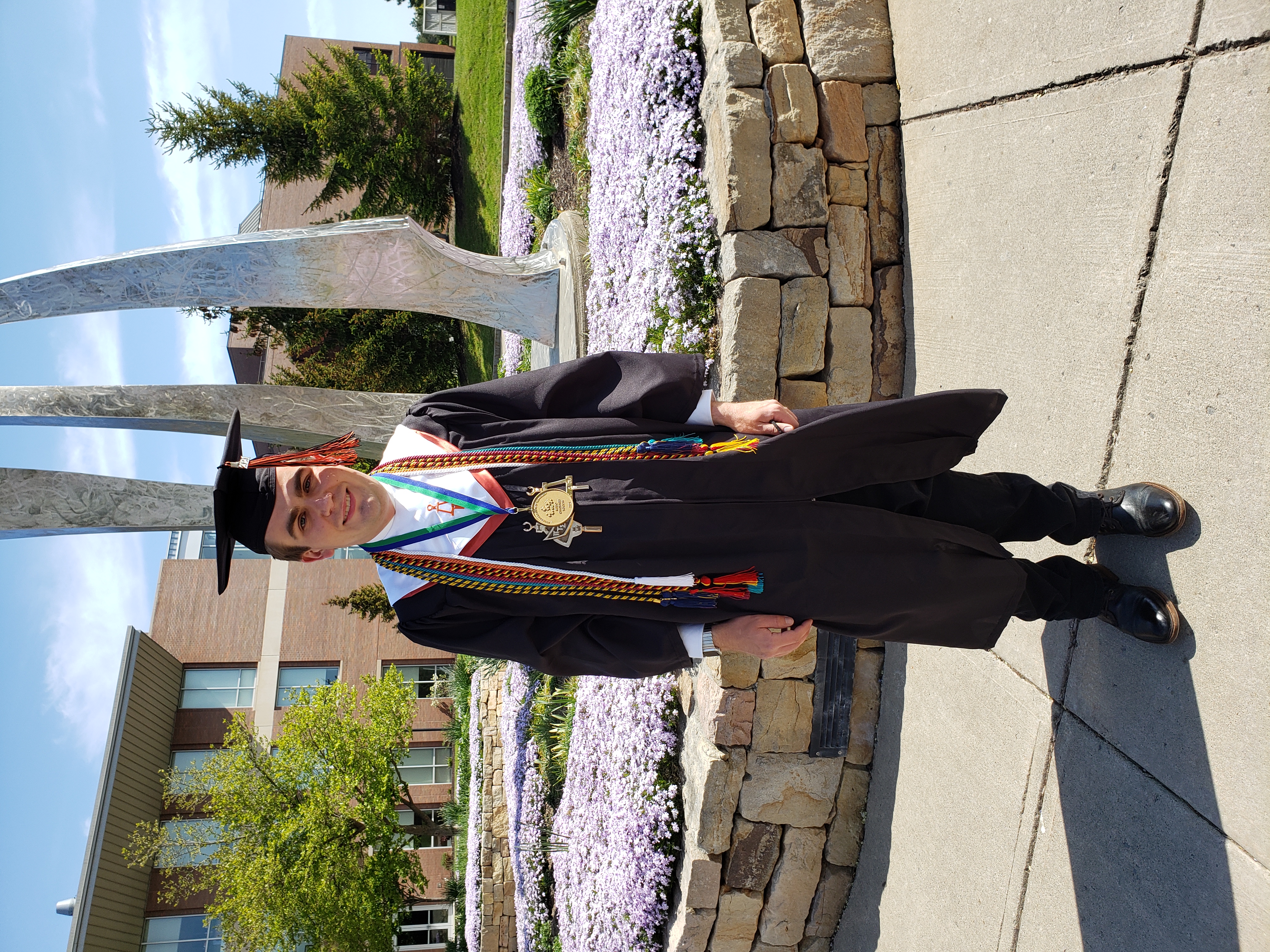 2008: NAE Report
2010: Olin, Duke, and USC create the GCSP
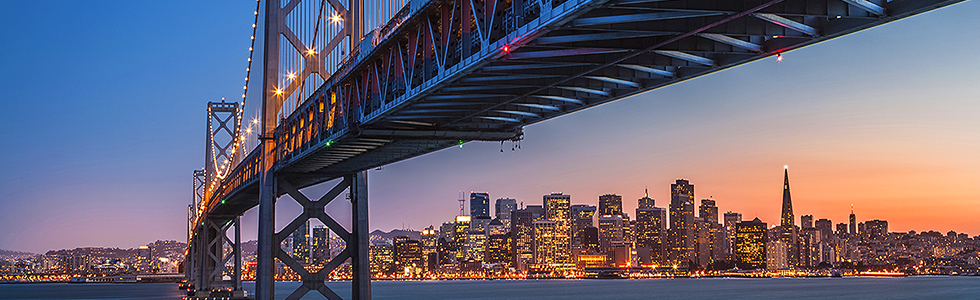 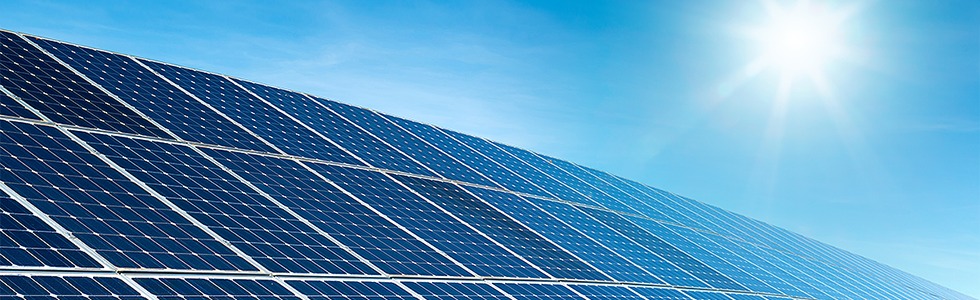 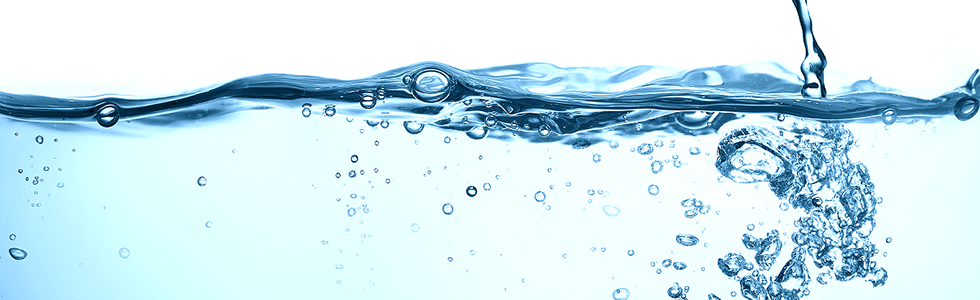 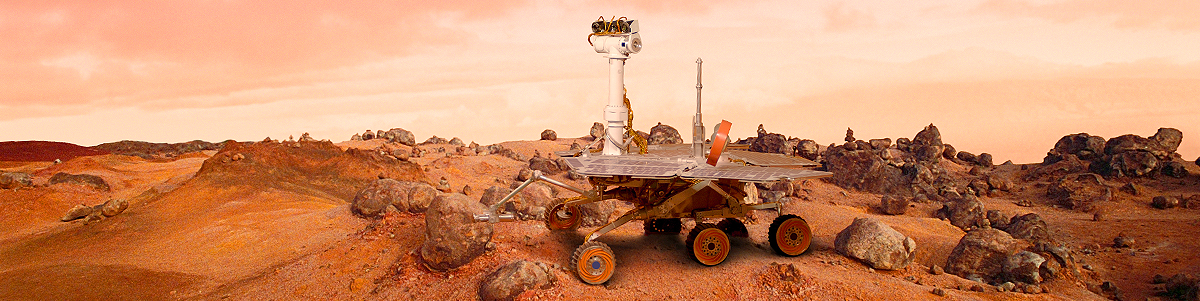 Provide Access to Clean Water
Restore and Improve Urban Infrastructure
Make Solar Energy Economical
Engineer the Tools of Scientific Discovery
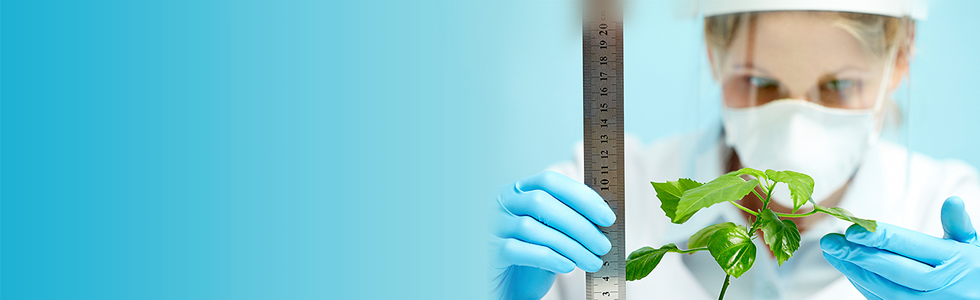 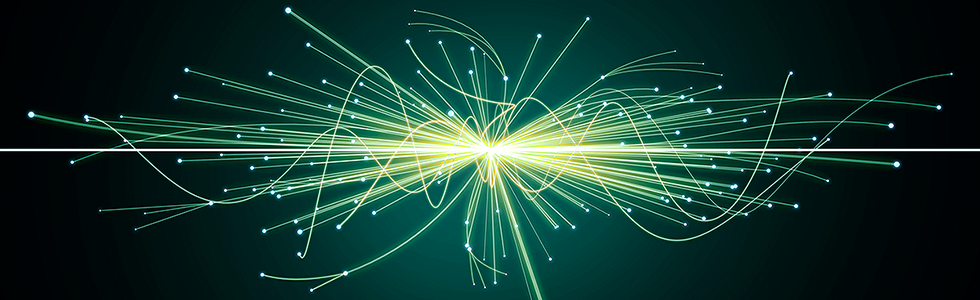 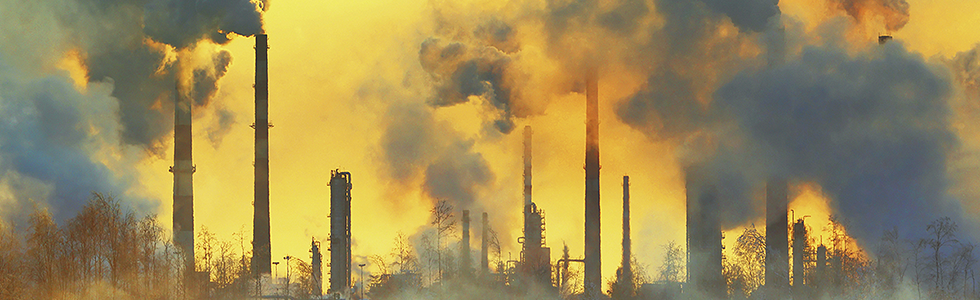 Manage the Nitrogen Cycle
Provide Energy from Fusion
Develop Carbon Sequestration Methods
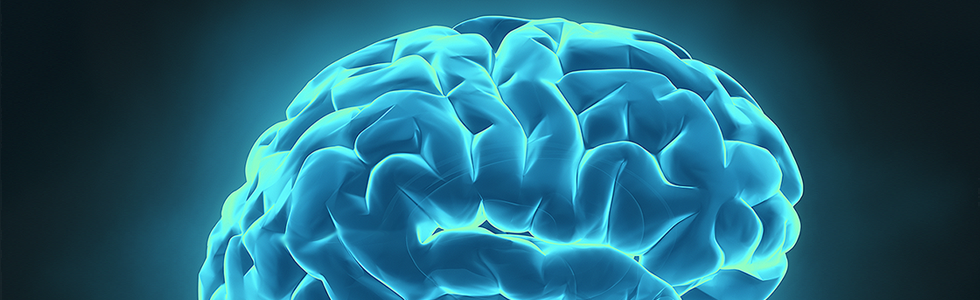 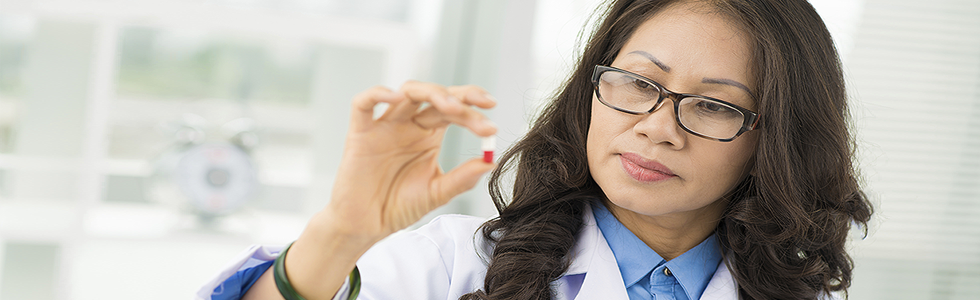 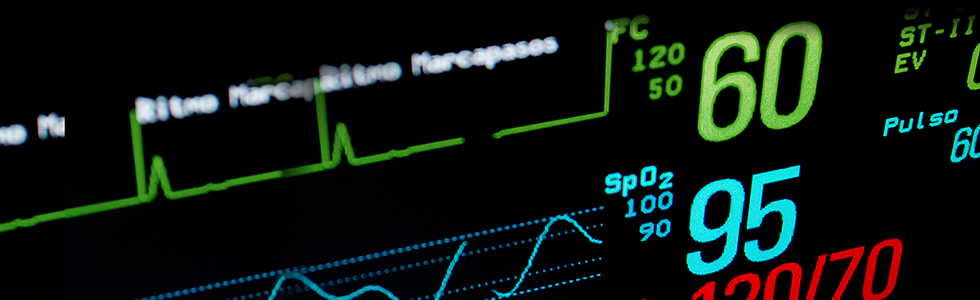 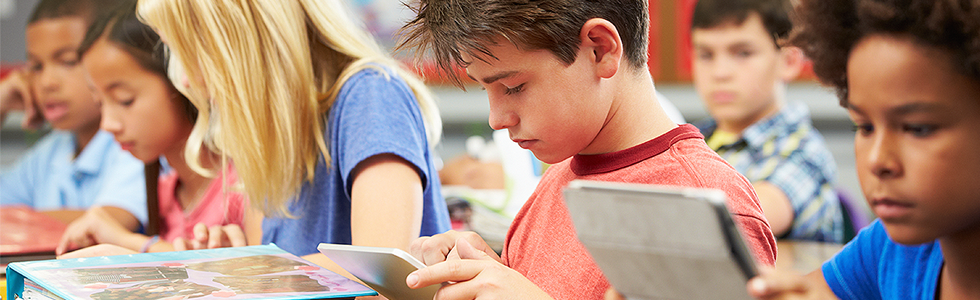 Reverse Engineer the Brain
Advance Health Informatics
Engineer Better Medicines
Advance Personalized Learning
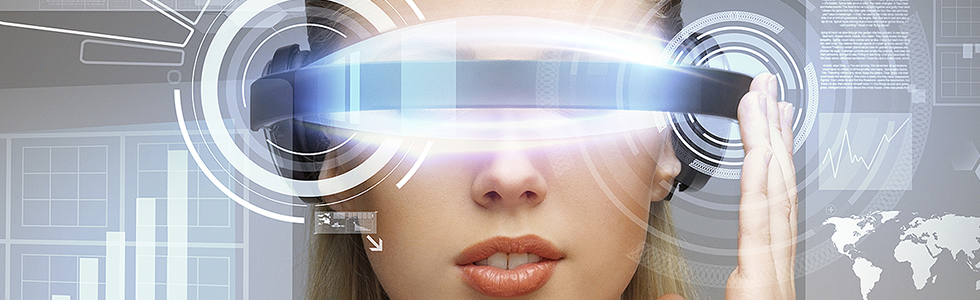 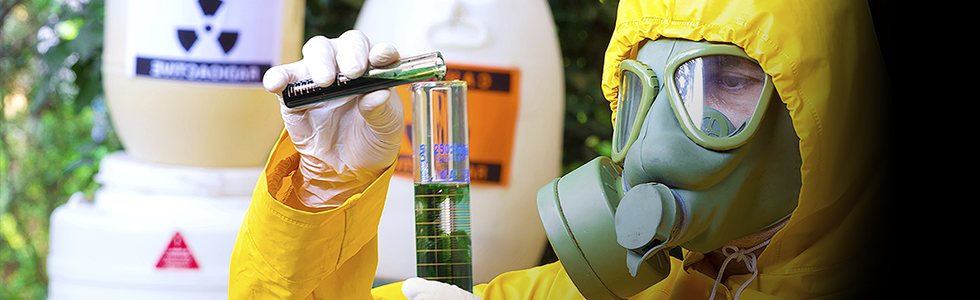 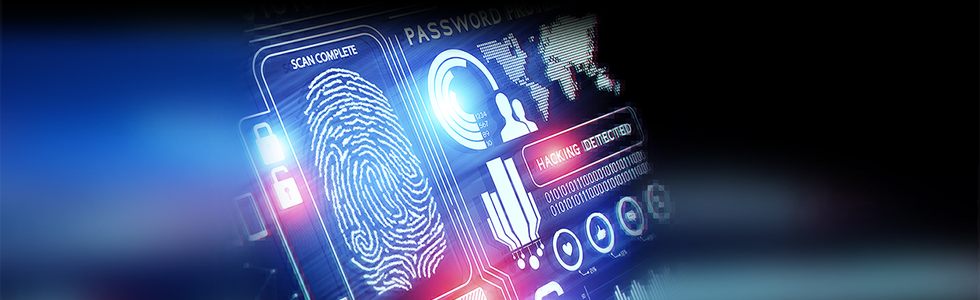 Secure Cyberspace
Prevent Nuclear Terror
Enhance Virtual Reality
Now with SDGs!
RIT’s GCSP is different…
A Liberal Arts Infused GCSP
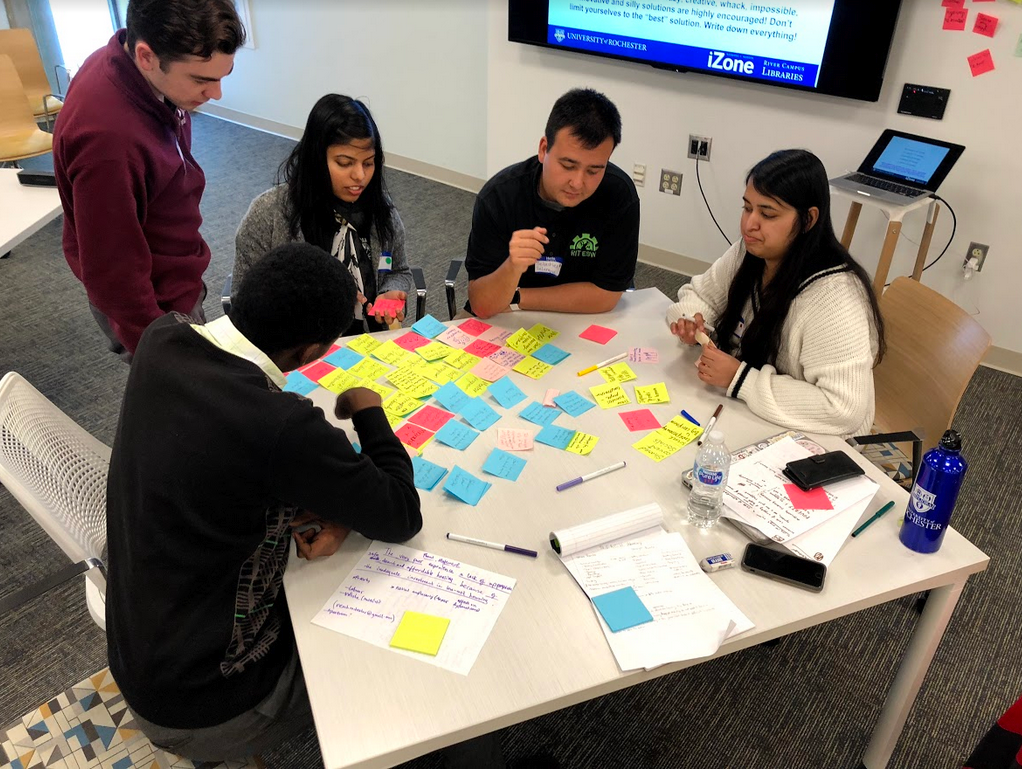 Open to all students from all disciplines
Broad view of “Grand Challenges,” including Sustainable Development Goals
Faculty Committee of 2-3 faculty from each discipline (KGCOE, COLA, CET, SOIS)
GCSP Vision
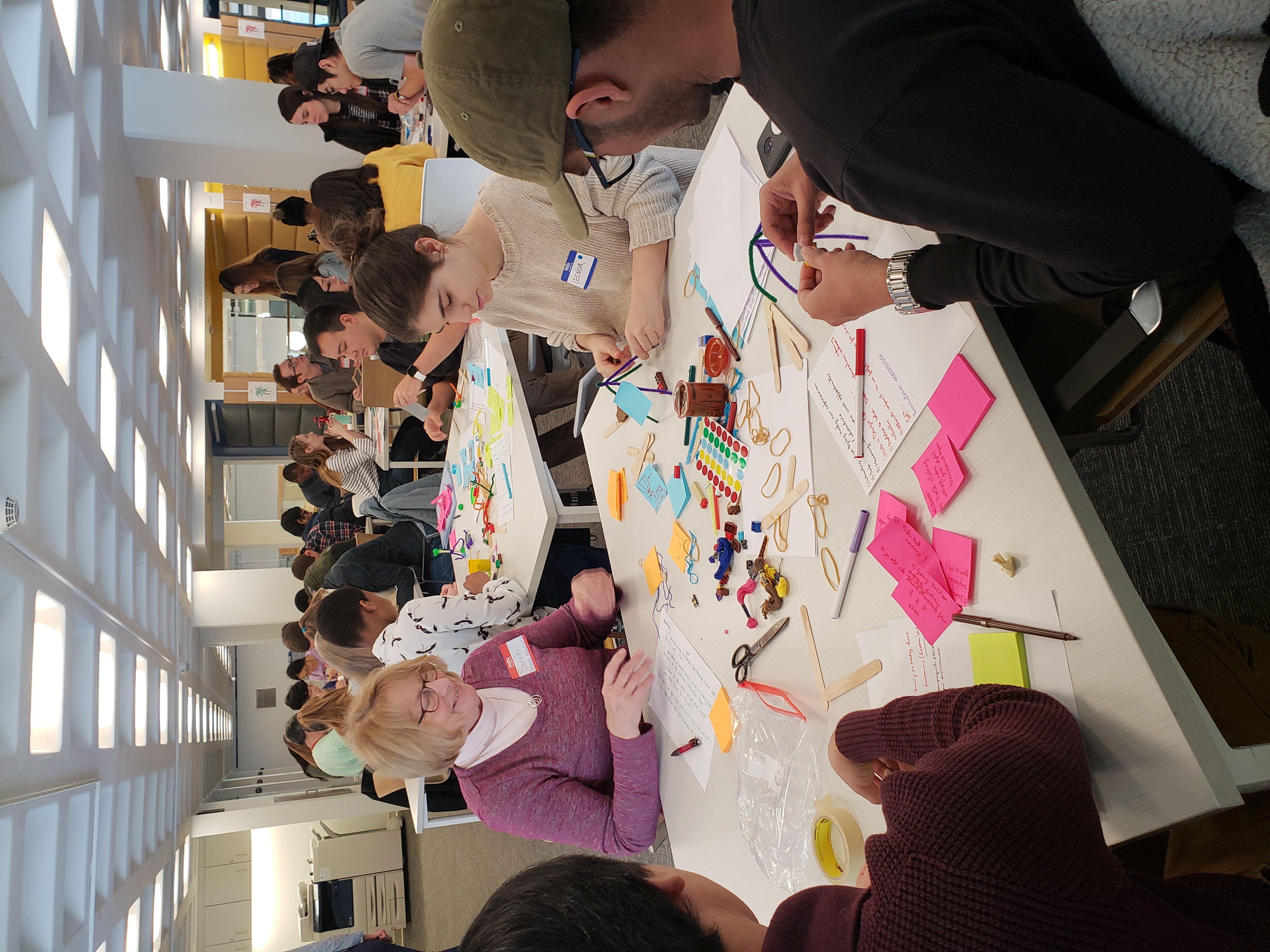 A Learning Community of faculty, students and community members.
More disciplines!
Transdisciplinary “Grand Challenges Seminar”.
More GC Courses!
GC: Clean Water
GC Water
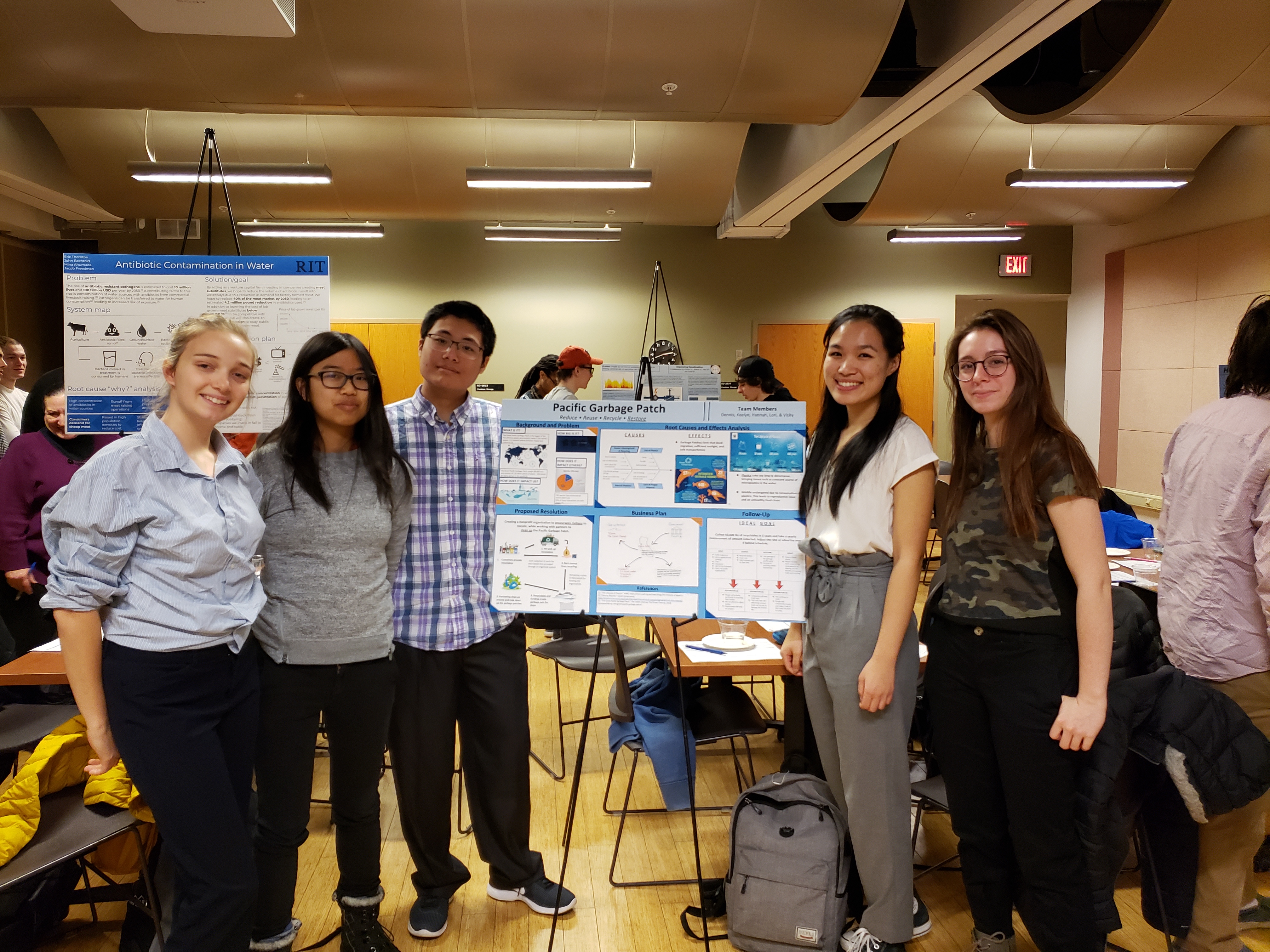 Gen Ed Ethics Perspective, Writing Intensive
with Wade Robison (Philosophy)
5 case studies with essays exploring water and ethics
Team Project: Research an important water issue and propose a resolution
KEEN Card #2897 on Engineering Unleashed
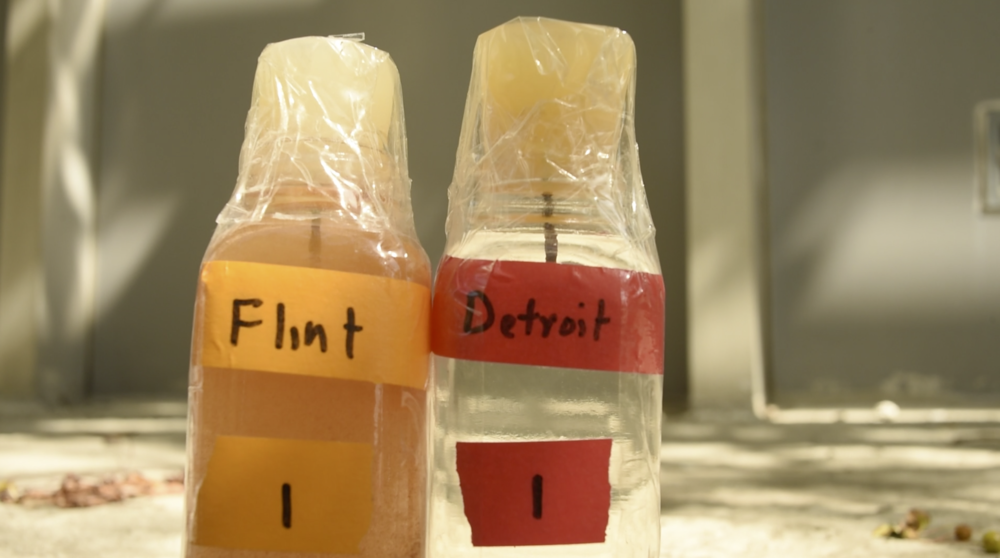 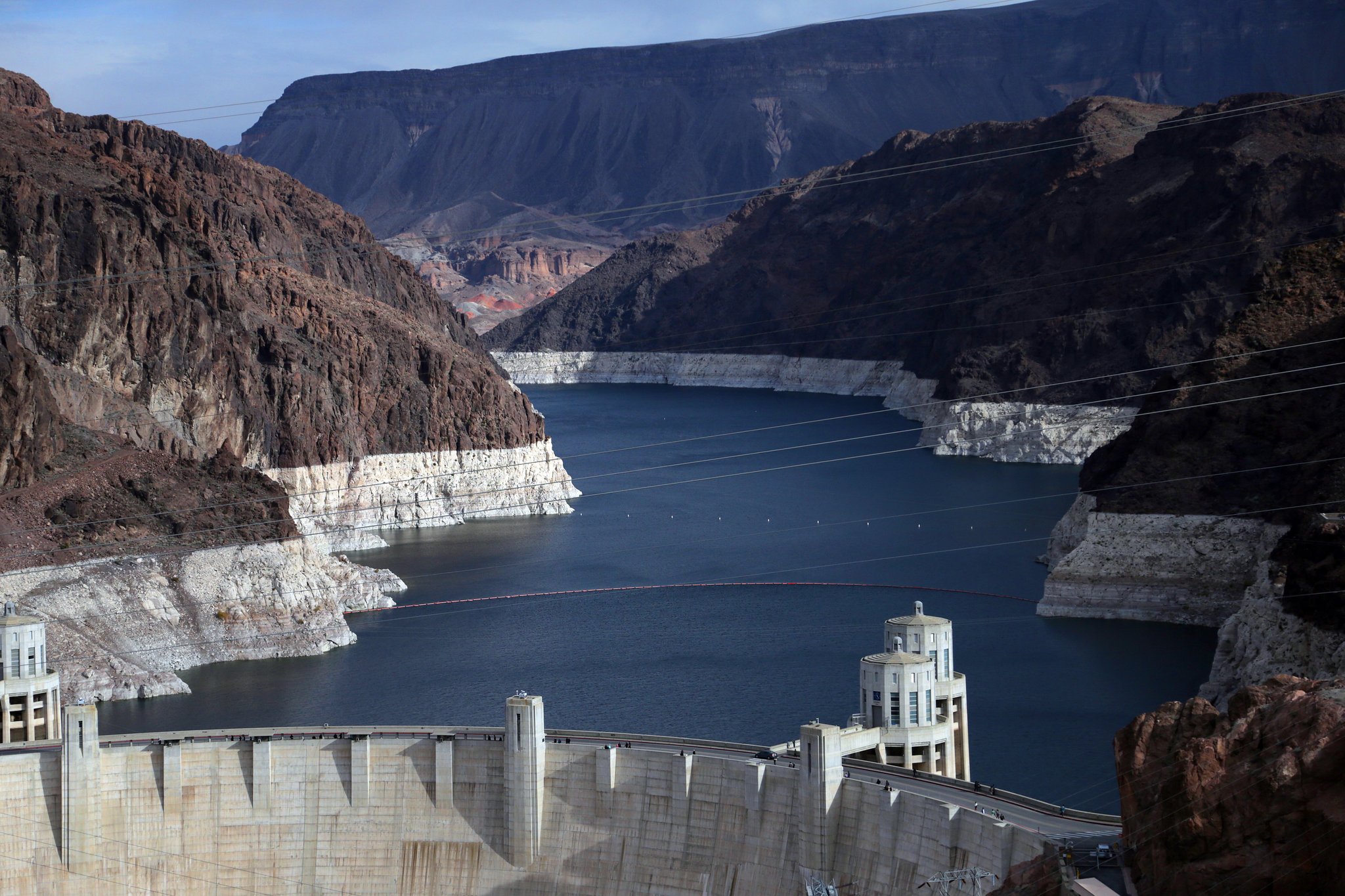 Cases
Flint Water Crisis
Colorado River Water Rights and Western Drought
Green Revolution in Bali
Great Lakes Water Level Management
Indore Habitat Development Project
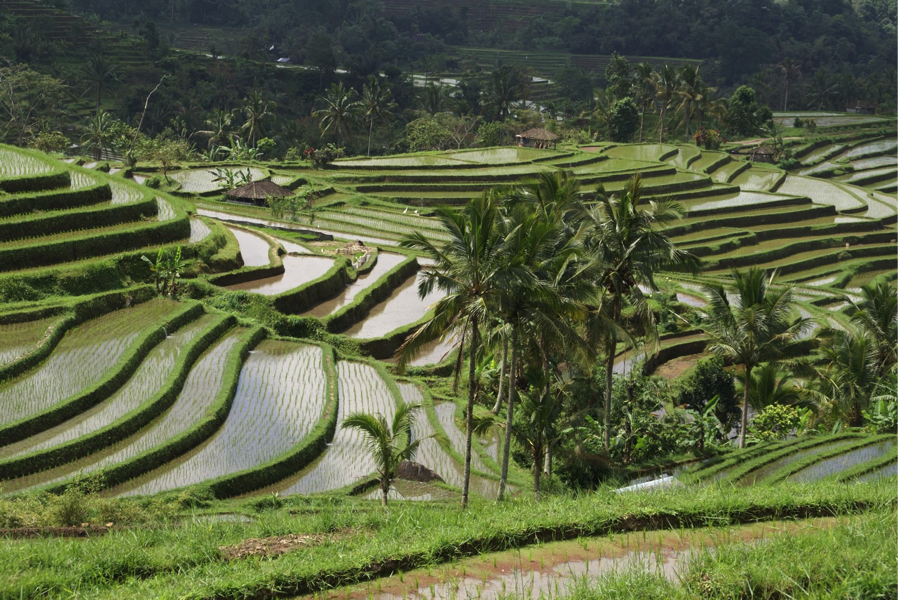 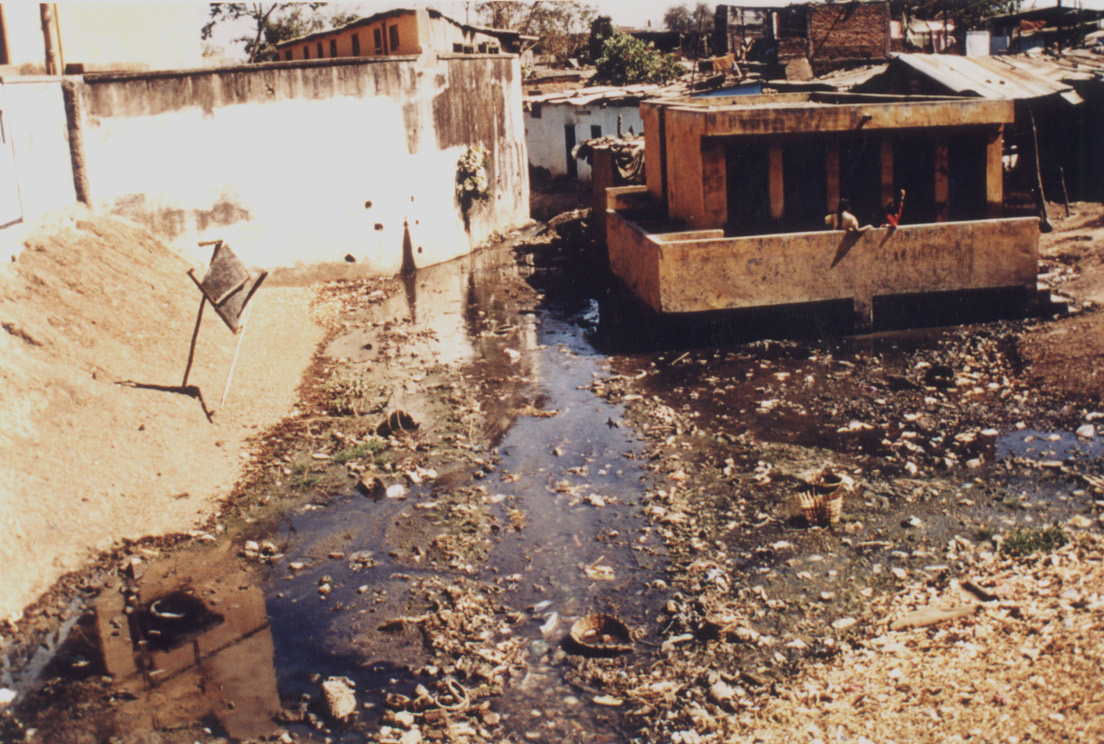 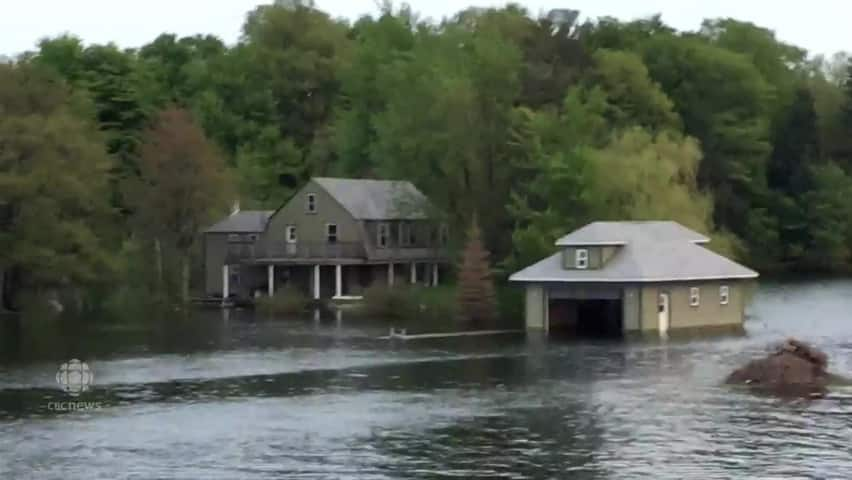 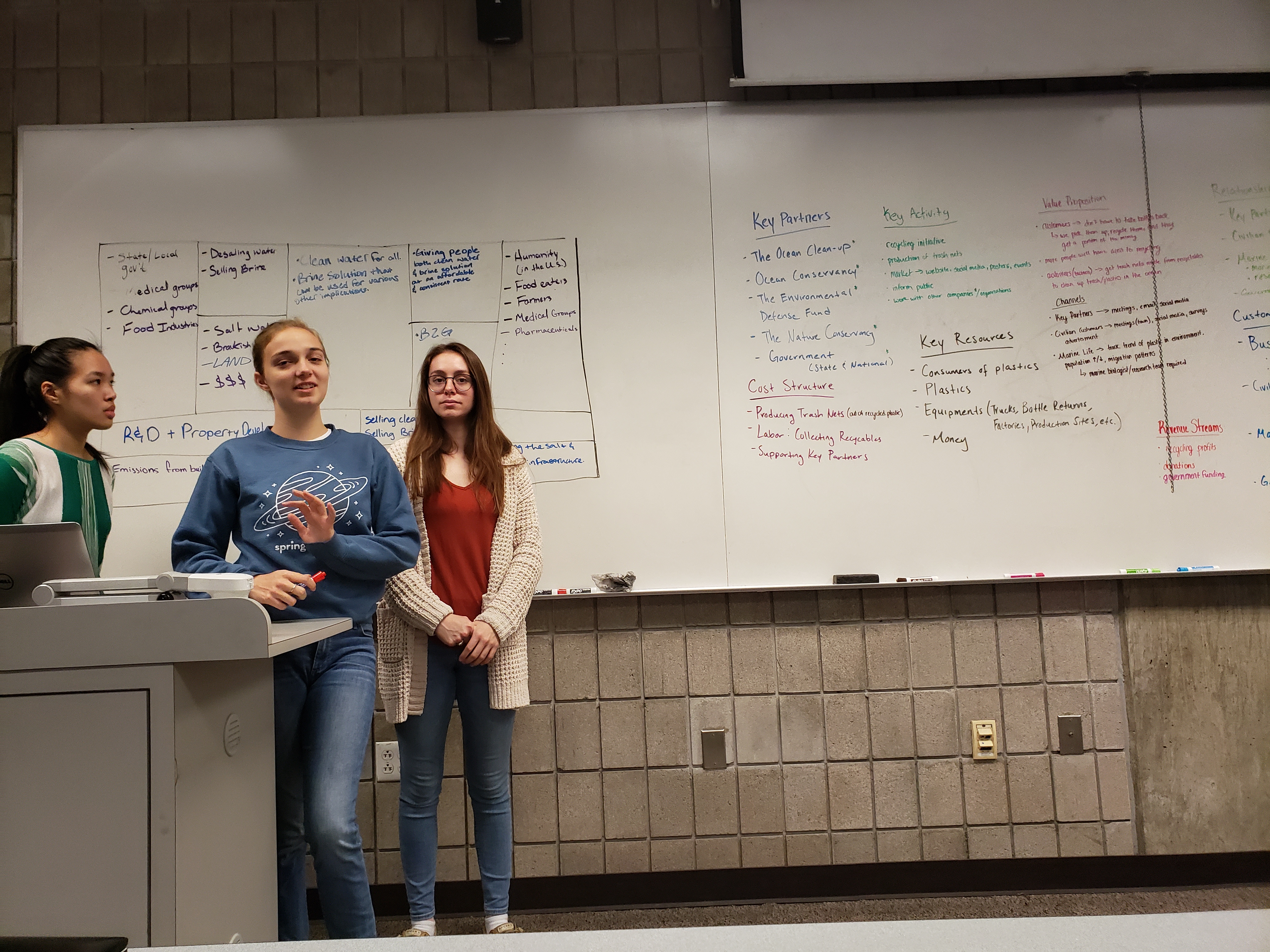 A3 Poster
Assertion-Evidence 
Systems Models
Root Causes
Brainstorming & Pugh Selection
Business Model
Theory of Change
Risks and Harms
Peer Critique
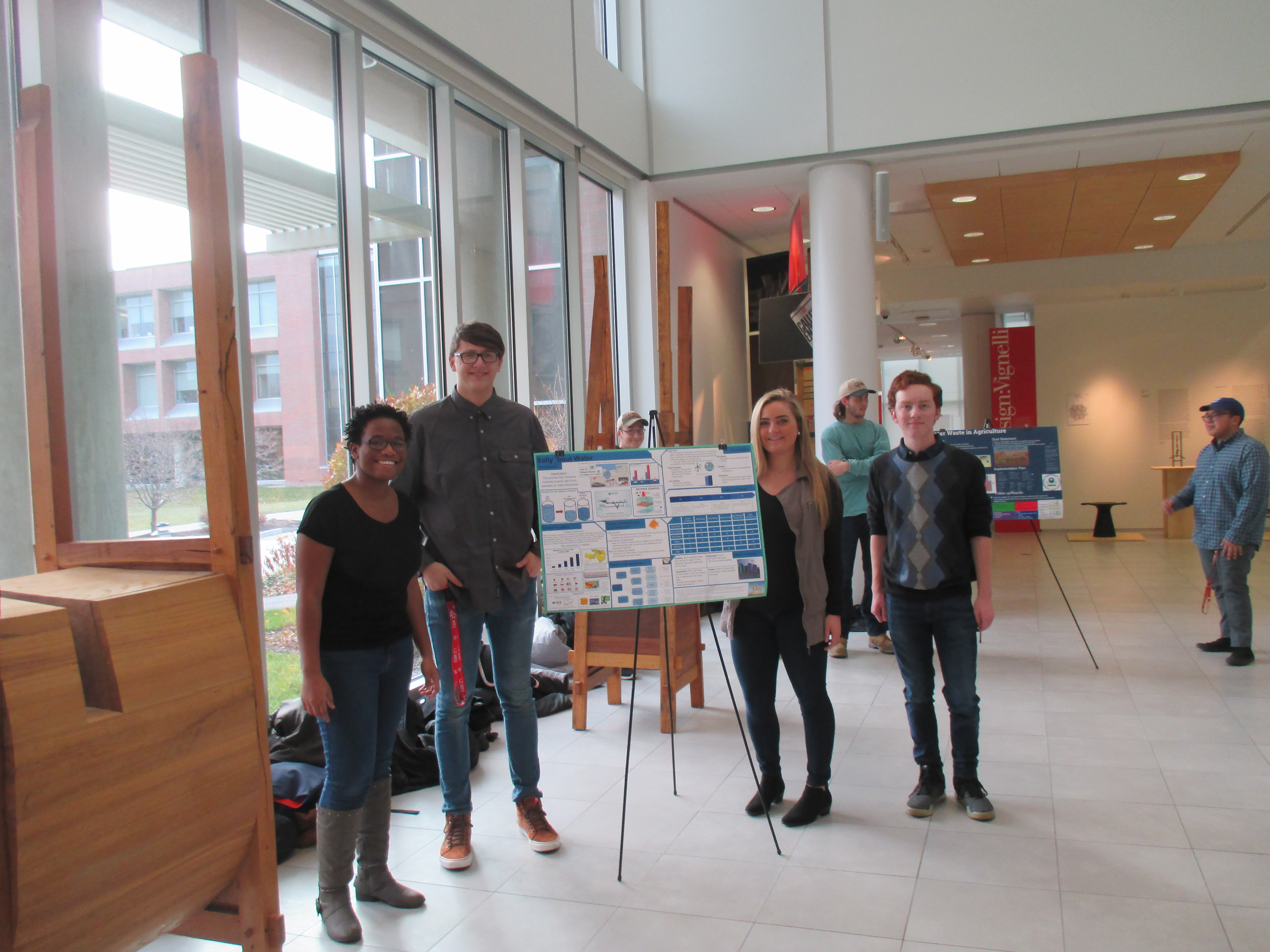 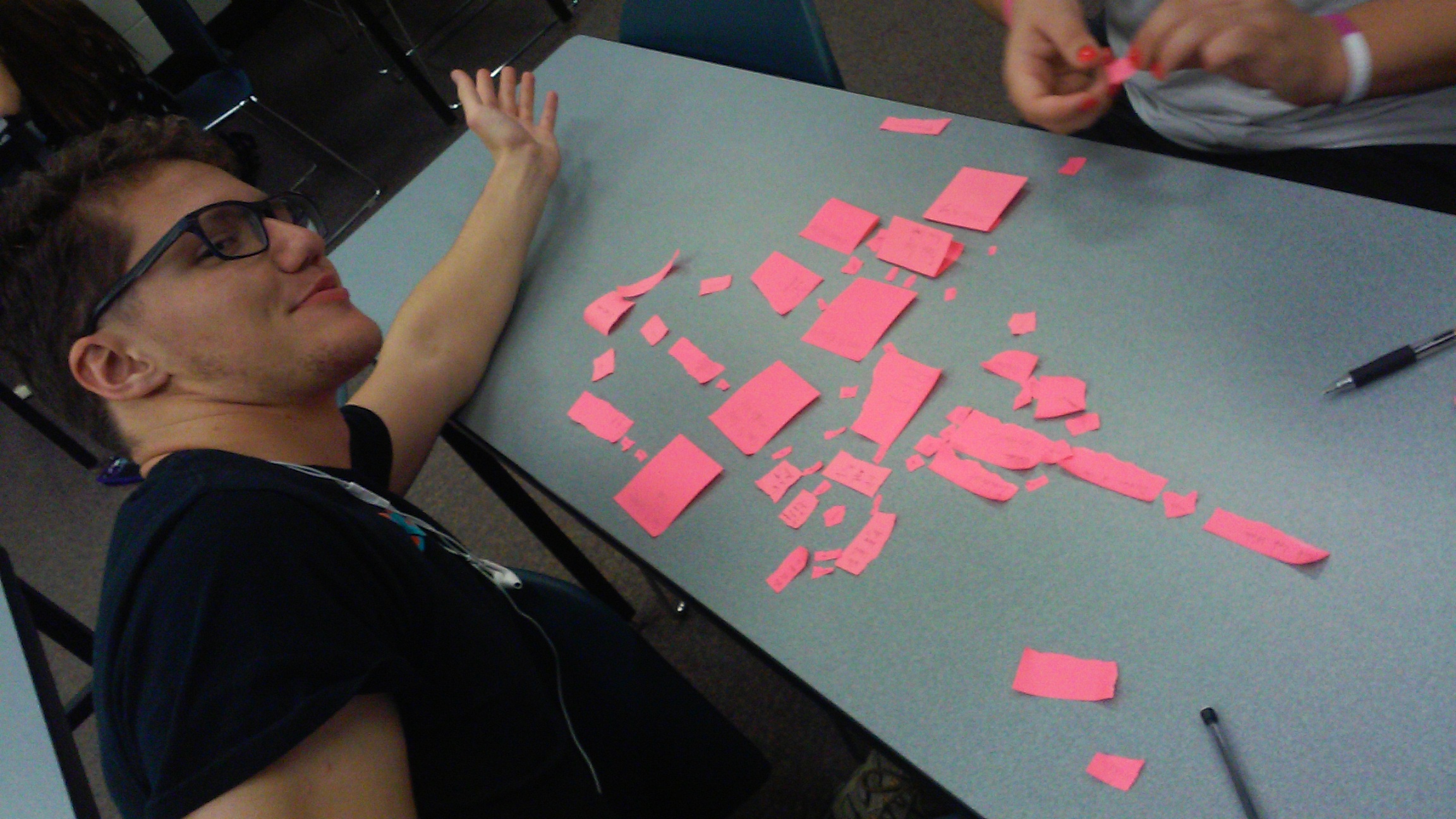 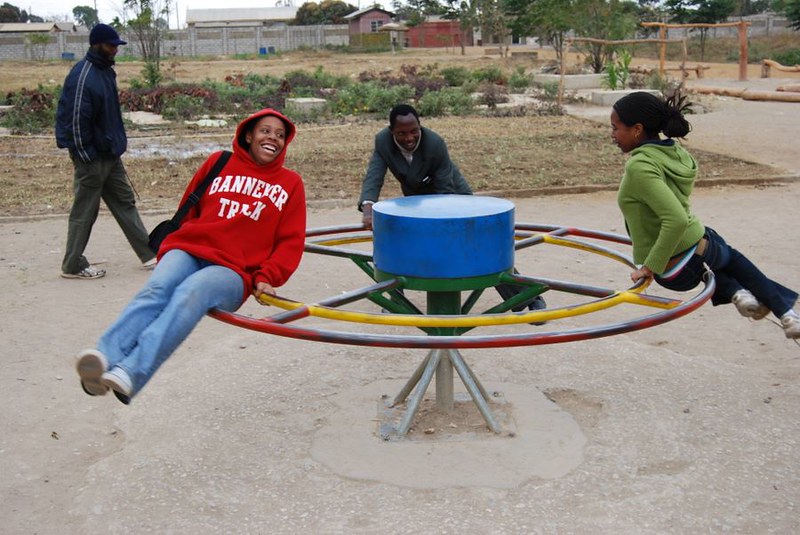 The Playpump Transdisciplinary 
EML Activity
The PlayPump is a children's roundabout that pumps water. Invented by water engineer Ronnie Stuiver in South Africa in 1989. Modified and popularised by a former advertising executive, Trevor Field.
SWOT Analysis
Internal
S/W:  Strengths and weaknesses internal to the idea, technology, organization, and process.

O/T:  Events, trends, developments or decisions happening external to the organization/project that might be opportunities or threats to it.
External
PlayPump:  $16M pledged, 1000 Playpumps installed in ten countries by 2010
$14,000 each
Women get water 
from faucet 
Children Play 
Win – Win?
http://www.knowh2o.org/teach/the-playpump-water-system.php
https://www.youtube.com/watch?v=qjgcHOWcWGE
[Speaker Notes: Designed around Conventional borehole pump 
 revolutionary  pump design converting rotational movement into linear by a driving mechanism
As children spin, water pumped from underground into a Polyethelene tank
 Water is accessed by young girls and mothers by use of a simple tap
 Overflow in the tank is automatically directed towards the tap]
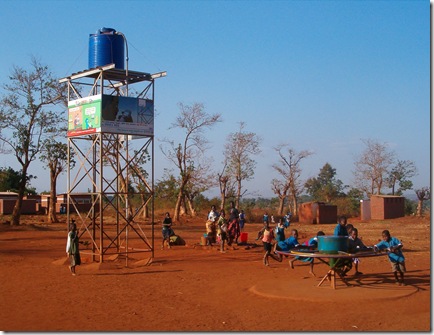 Use SWOT analysis to evaluate:
Click picture for 5 minute video from National Geographic
Playpump Technology
Implementation
Financials
Sustainability
Impact
https://www.ictworks.org/6-lessons-ict-practitioners-can-learn-playpumps-failure/#.YgwIpN_MI2w
Tracking Harms
Evaluate Projects for Potential Harms
KEEN Card #179 on Engineering Unleashed
To Stakeholders
Design team
Partners
End users
Larger Society
Nature
Throughout the lifecycle
Feasibility ($, law, impact, assumptions, inclusion)
Sourcing
Production
Use
End of life
With Elizabeth DeBartolo and Wade Robison

A one page checklist for assessing projects…
Team Time: SWOT & Harms
Breaking News!  Communities report lower water outputs than expected…
PlayPump International:  “4,000 Playpumps can serve 10 million people” (2,500 people per pump)

Users in Mozambique report less than half that output. Daily water shortages are stressing the community.
How many hours must kids “play” each day to provide water for a village of 2500 people?
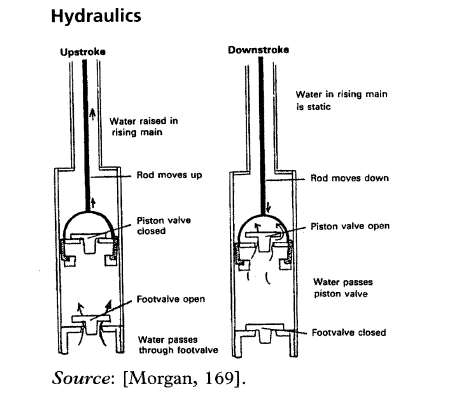 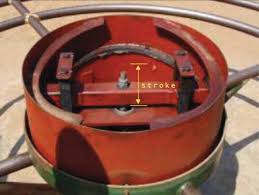 Stroke length = 6.5 cm
Strokes per revolution = 2
Pipe diameter = 8 cm (largest in Mozambique)
Team Time: Water production rate
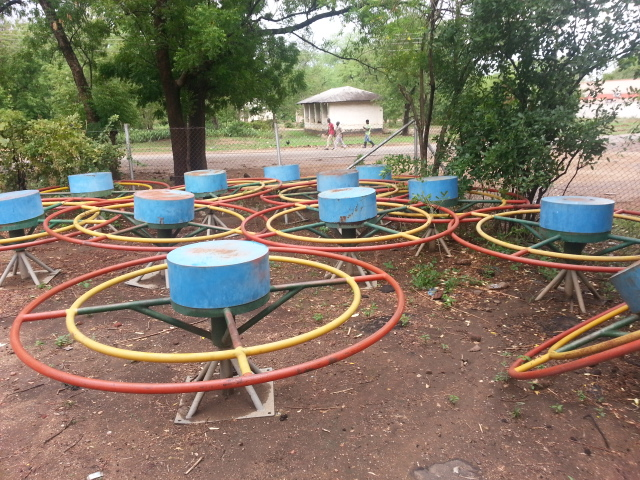 Troubled Waters
Click picture for video (4:32 min)
Debrief: Key Insights
Results (assuming 20 rpm based on videos)
Assuming 20 L/day per person water needs (WHO minimum):  
63 hours/day of play

Assuming 2.2 L/day for drinking only: 
 7 hours/day of play
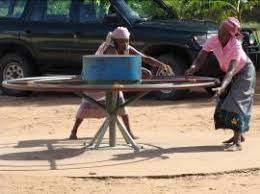 Homework possibilities…
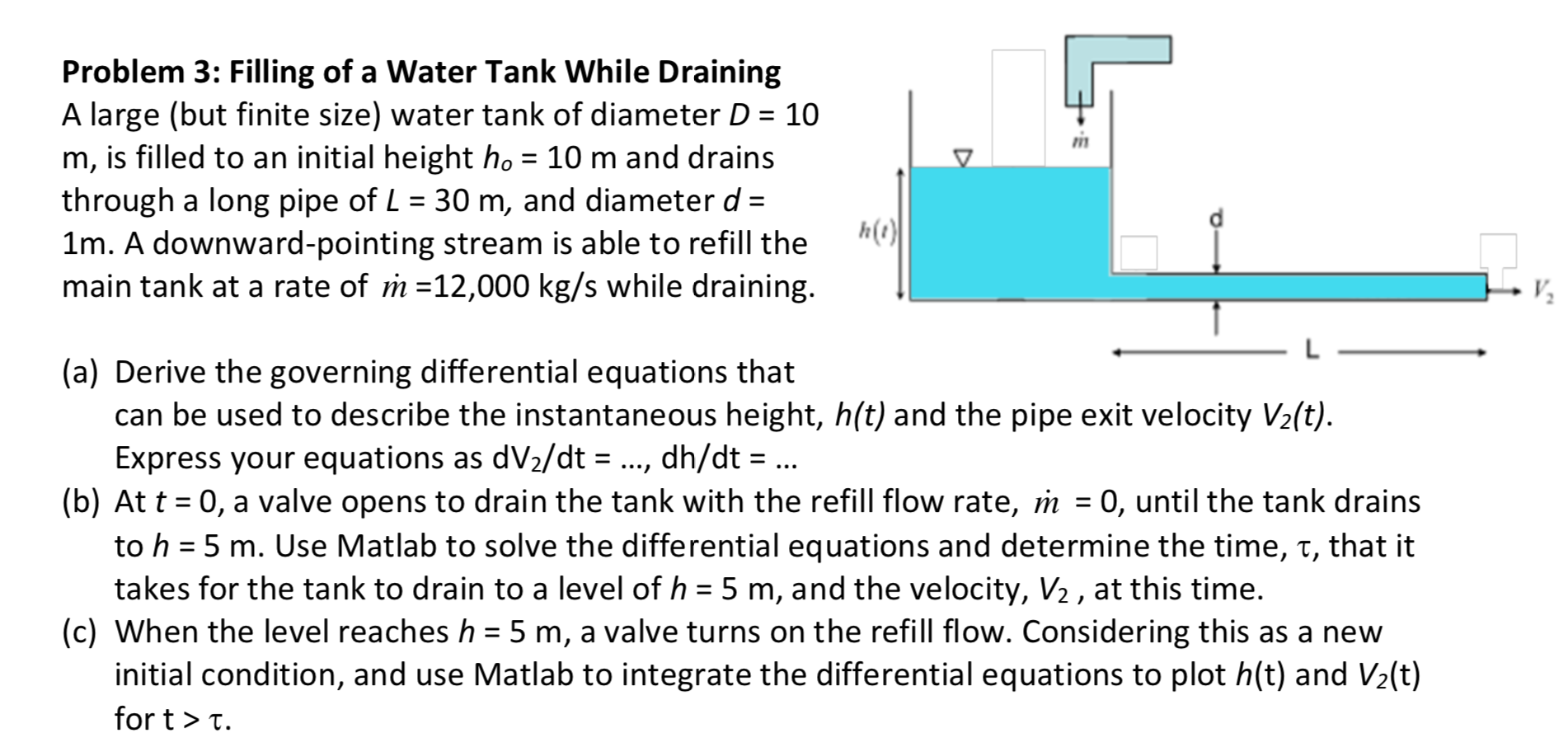 Estimating
Forces/friction:  Effort to turn at various aquifer depths.
Dynamics: angular velocity & momentum.
Fluids: Tank filling and draining rate problems.
Safety: Injuries! Water quality.  Standards/codes.
Ethics: Theories, evaluation.
Policy:  Critique of aid programs.
Cost analysis:  $14K?
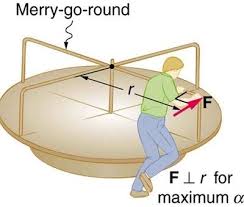 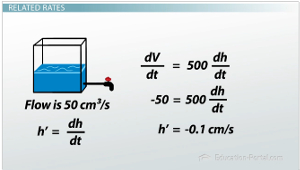 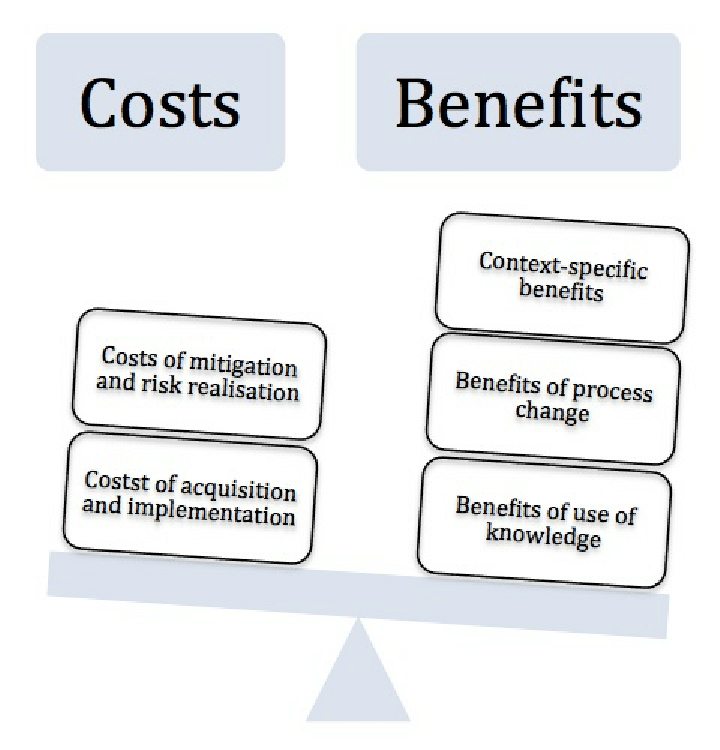 Summer module development and documentation
Call for Faculty Pairs from STEM & LA to create GC course modules!
Work with a faculty partner from another discipline.
Integrate disciplinary perspectives on a GC topic.
Create a ~1 hour module for use in a future GC Seminar.
$800 stipend per faculty pair for up to 4 pairs.
Video production for 2-3 modules!
Opportunity to develop a KEEN card.
Questions / Reflections